«Спорт в нашей семье»
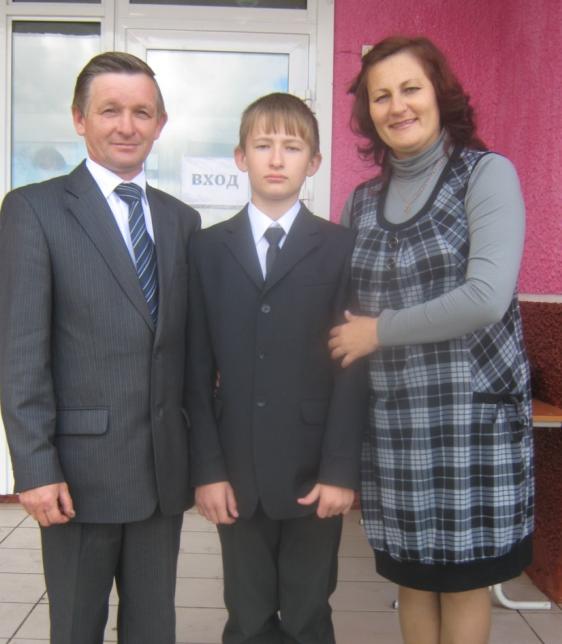 Выполнил ученик 7 класса
МОУ Верх-Красноярской СОШ
Маркович Влад
«Спорт в нашей семье»
Спортивным быть теперь вновь модно!
Со  спортом много ты поймёшь:
Спорт – и здоровье без таблеток,
Спорт – и веселье без забот.
Школьные спортивные соревнования
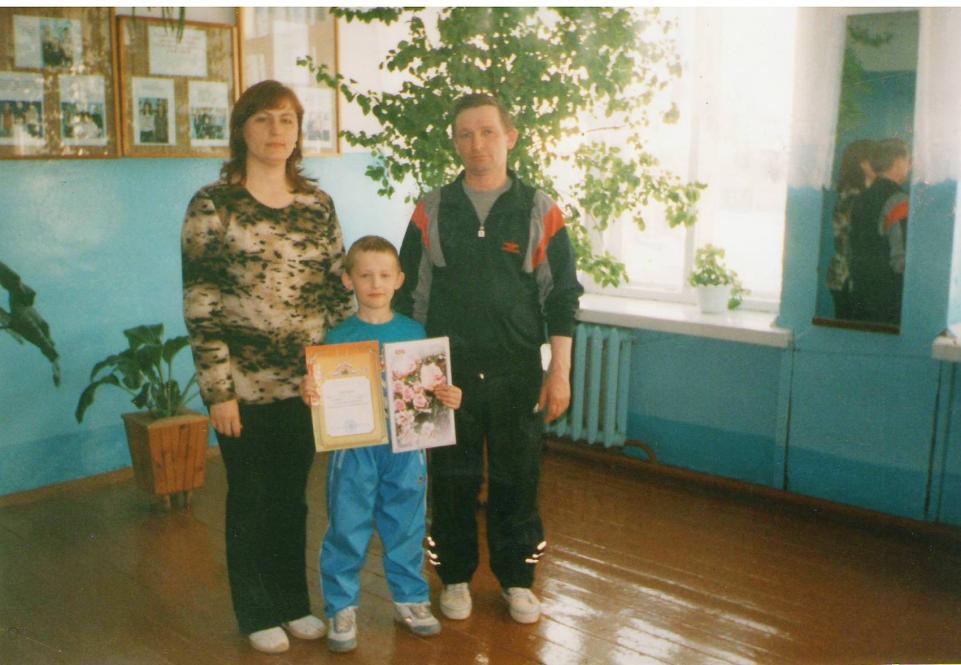 2 призовое место
Спортивные соревнования в ДК «Мама+я»
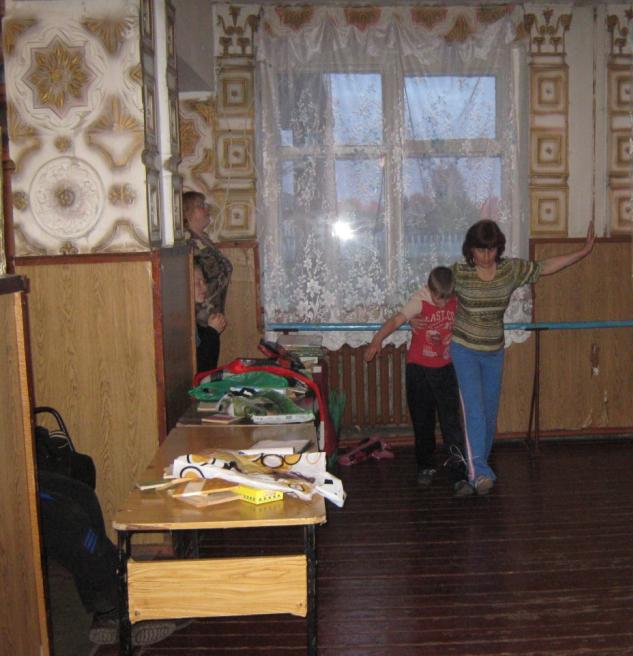 1 призовое место
Мы-победители!
Мои зимние лыжные прогулки
Как это здорово - слиться с природой, напрочь откинув дела и заботы, И с головой в эту свежесть нырнуть! Здесь можно на год вперёд отдохнуть!
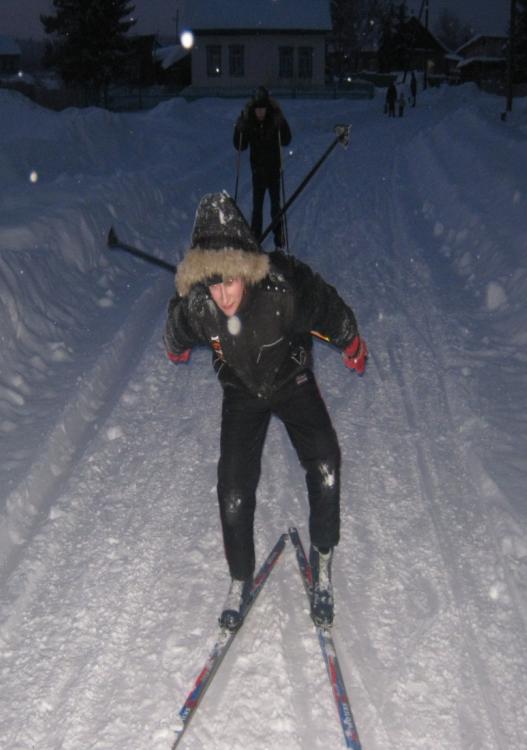 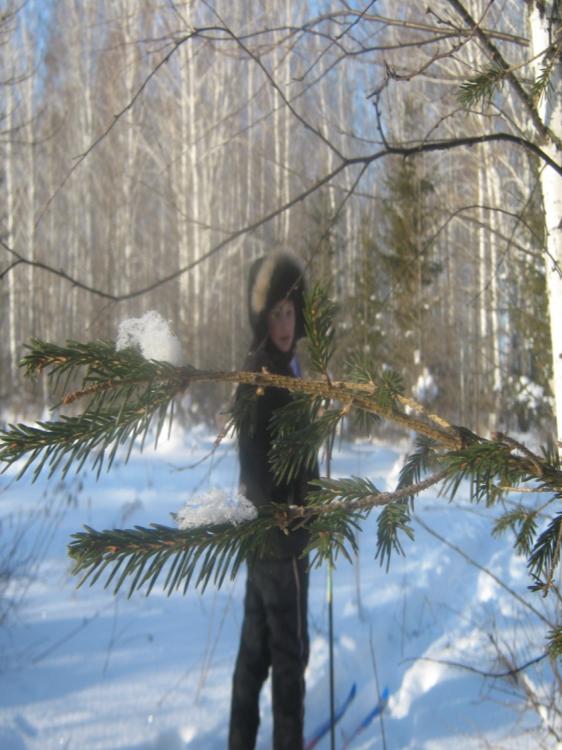 Туристические походы
Летняя рыбалка с папой
Ловим рыбу вместе с папой,Мы с утра рыбачим с ним.
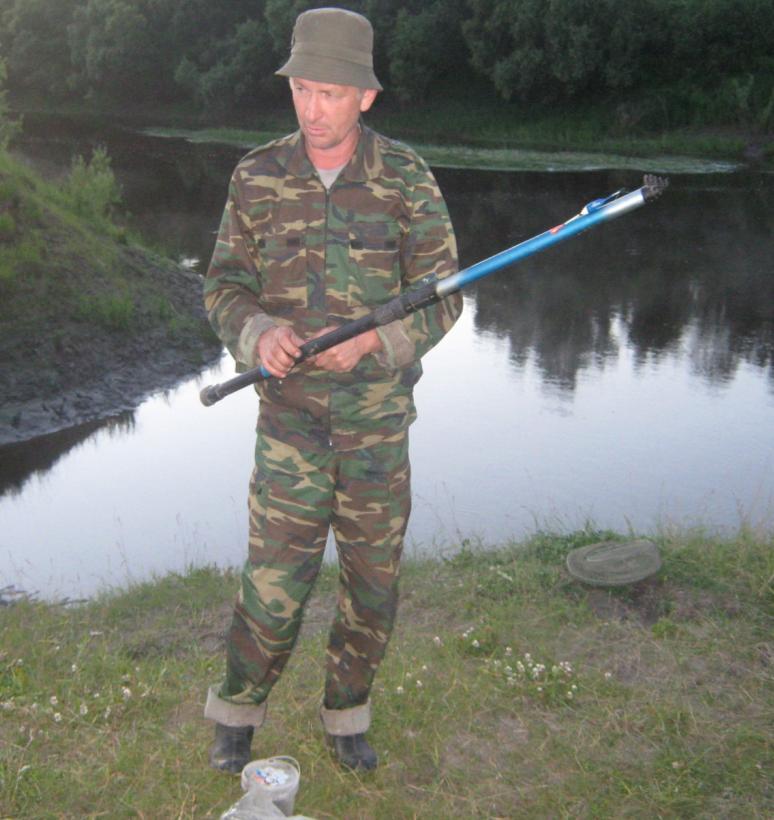 Немудреная наука -Наблюдать за поплавком.Может быть, поймаю щуку,Может, попадется сом.
Посещаю военно-патриотический клуб «Патриот»
Мои спортивные достижения